Case report 1 and 2
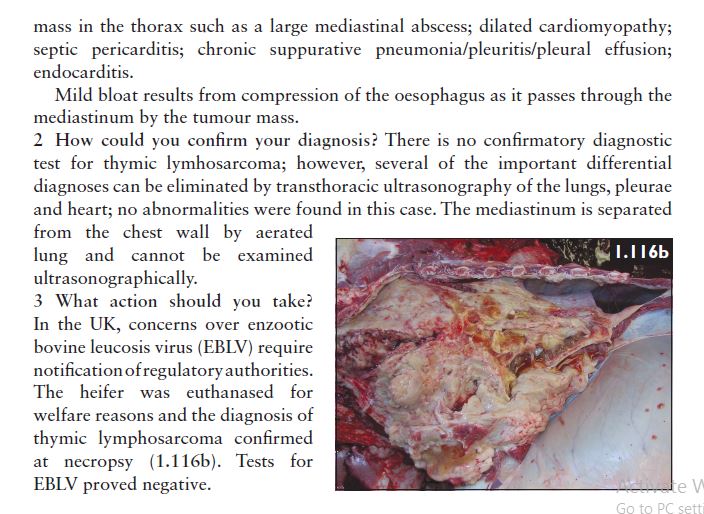